資料１
2015年度　第２回　利活用・普及委員会
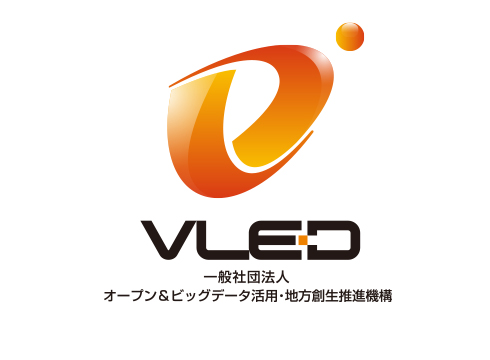 オープンデータシンポジウム開催報告
2015.12.８
VLED事務局
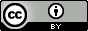 作者自らが作成した図表等（出典やURLの記載のないもの）については、
CC-BY（表示2.1）で利用可能です。
出典やURLの記載がある図表等については、著作権法に基づいてご利用ください。
１.オープンデータシンポジウム2015の開催報告
(１)　シンポジウム概要
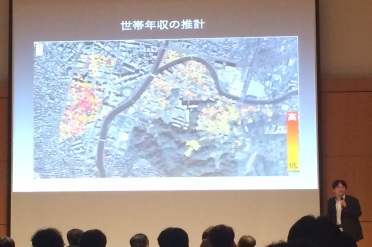 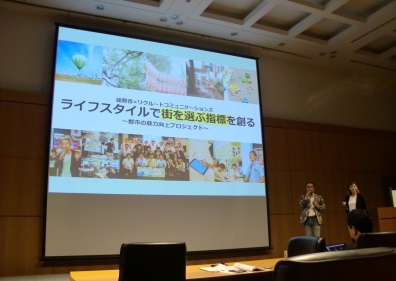 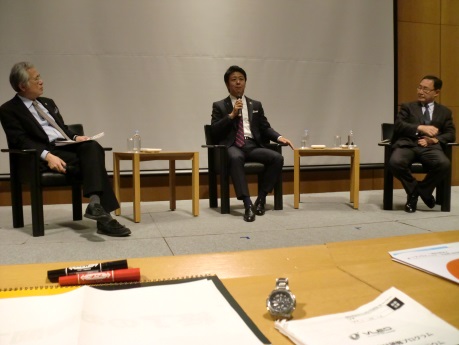 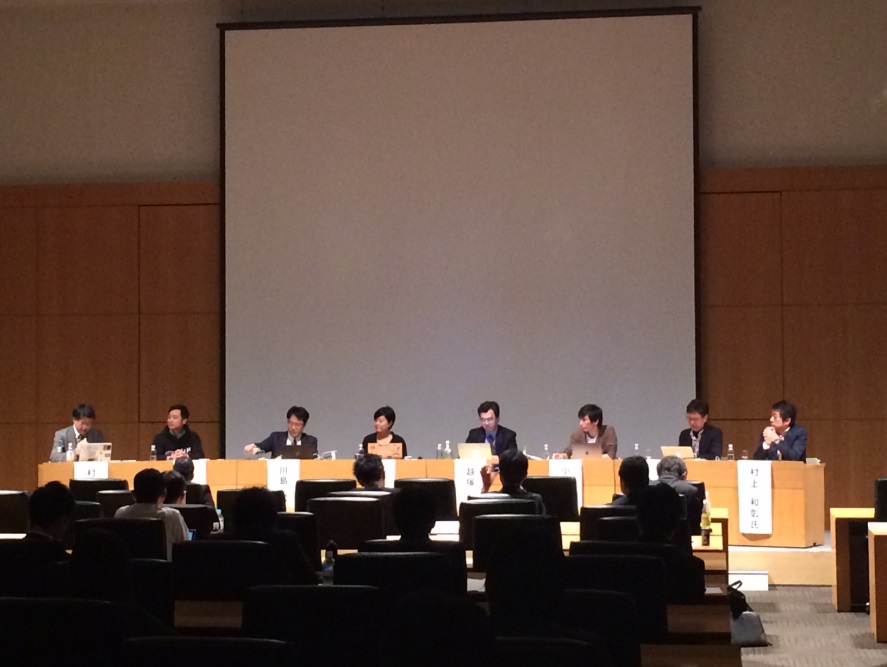 1
１.オープンデータシンポジウム2015の開催報告
(2)　プログラム概要
2
１.オープンデータシンポジウム2015の開催報告
(３)　アンケート結果
イベント全般を振り返って、どの程度役に立ったかという問いに対し、「とても参考になった」「参考になった」と回答した人が全体の8割を超えており、全体として高い満足度を得ることとなった。

特に参考になった情報として、オープンデータとして公開することの重要性、データ公開における障害といったオープンデータ化への取組やビジネス面からみたオープンデータの有用性が挙げられた。また、もっと詳しく知りたかったこととして、オープンデータ化やオープンデータの利活用の際における、自治体職員レベルでの取組概要などが主に挙げられた。
主なコメント
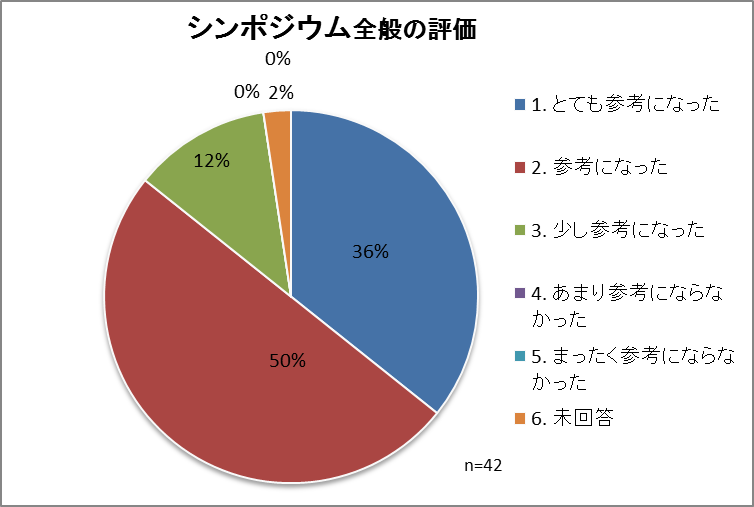 3
1.オープンデータシンポジウム2015の開催報告
(３)　アンケート結果
オープンデータの利用意向を調査した結果、オープンデータを「すでに利用している」参加者の割合は、過去のシンポジウム同様、約20%となっている。

オープンデータを既に利用している人に、ビジネスとしてオープンデータを活用した、又はビジネス化を検討した際の課題について調査したところ、オープンデータのみを利活用するだけでは限界があることや、オープンデータを利活用したサービスが無料と取られやすい点等が挙げられた。
ビジネス化に向けた具体的な課題
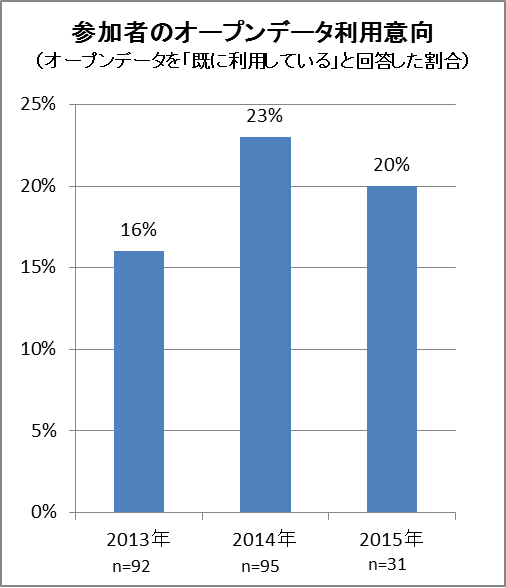 4
1.オープンデータシンポジウム2015の開催報告
今後の講演で取り上げて欲しいテーマ
今後も継続的にオープンデータ活用事例を紹介することに対する需要がある。さらにデータの公開
　に留まらず、公開後のオープンデータに対する継続的な取組について高い関心を得ていること
　がわかる。
VLEDへの要望
地方でのシンポジウム開催に対して、高い評価を得ている。今後も地方における取組が期待さ
　れている。
5
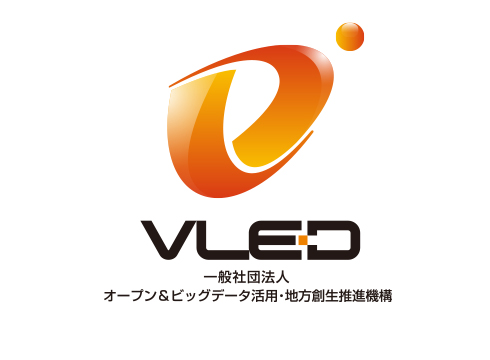